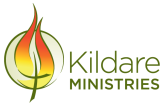 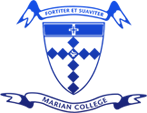 YEAR 7 
Arts Faculty
Art
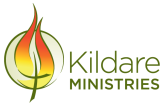 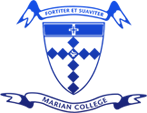 Ceramics - Texture and Form
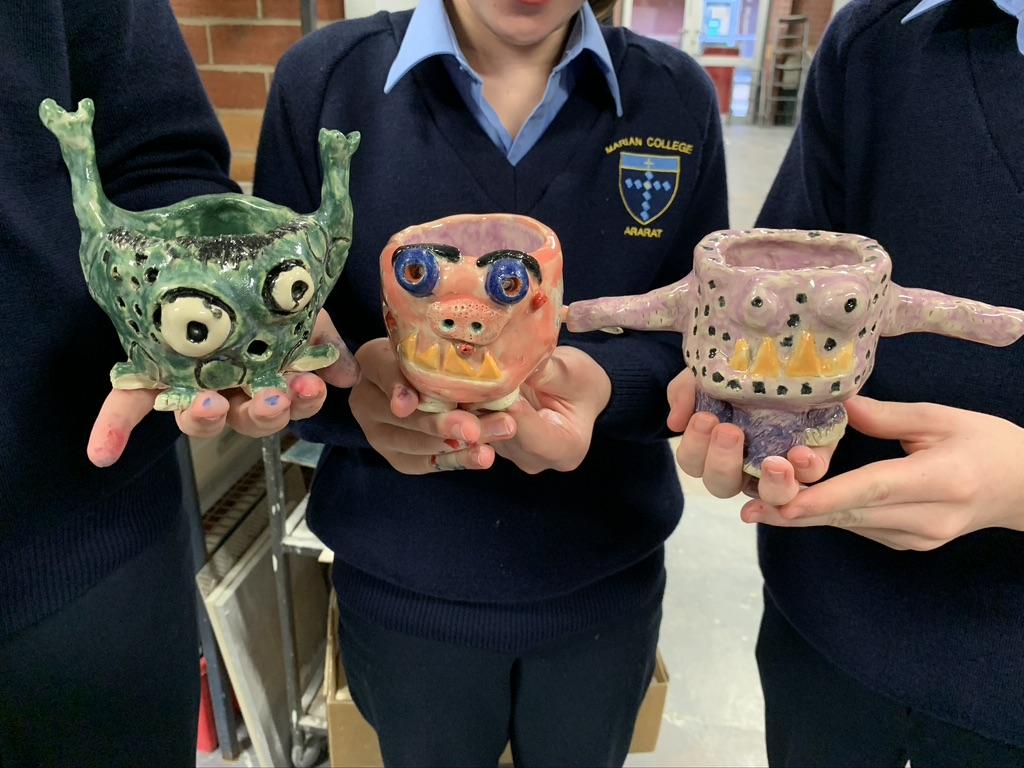 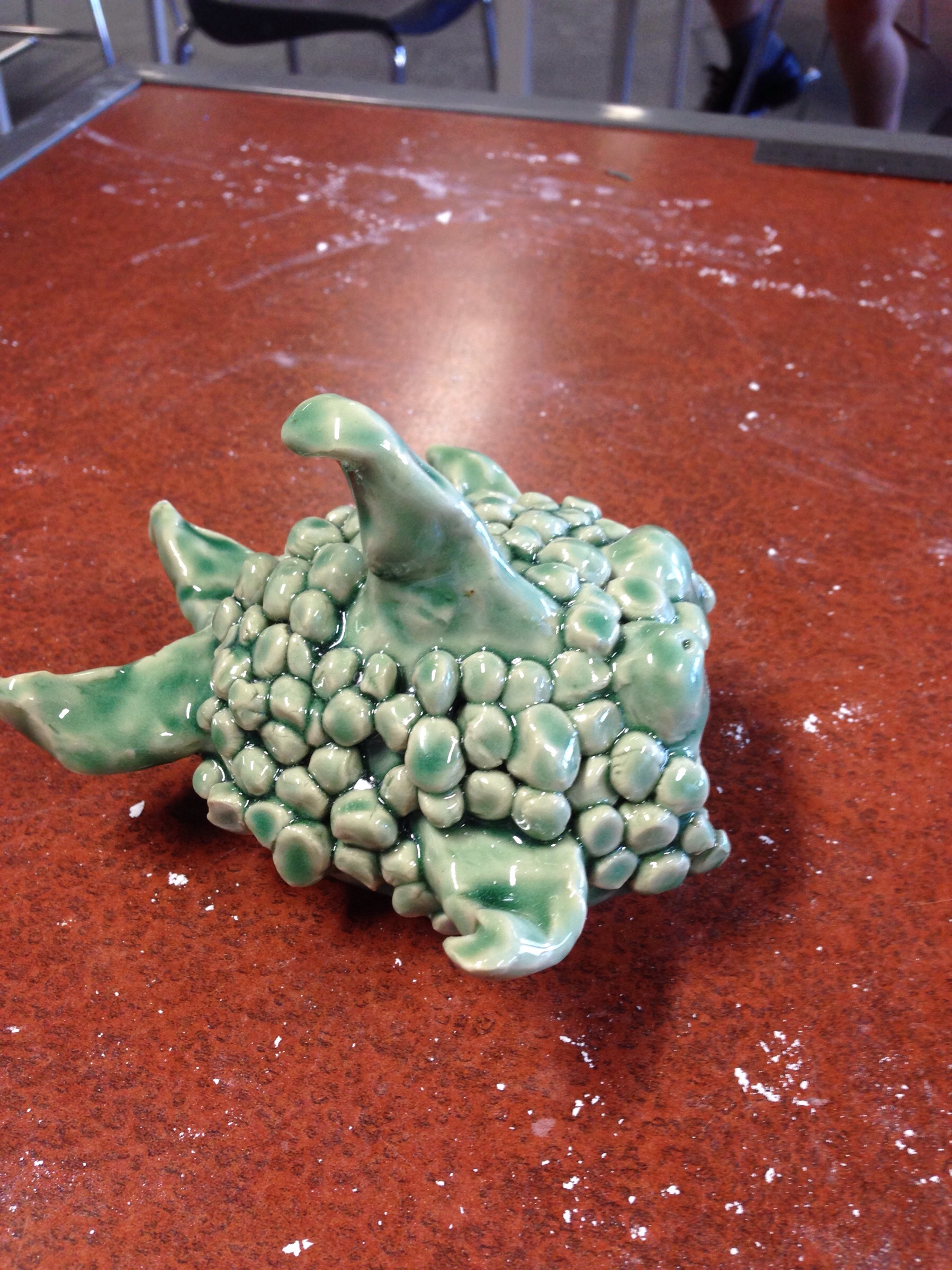 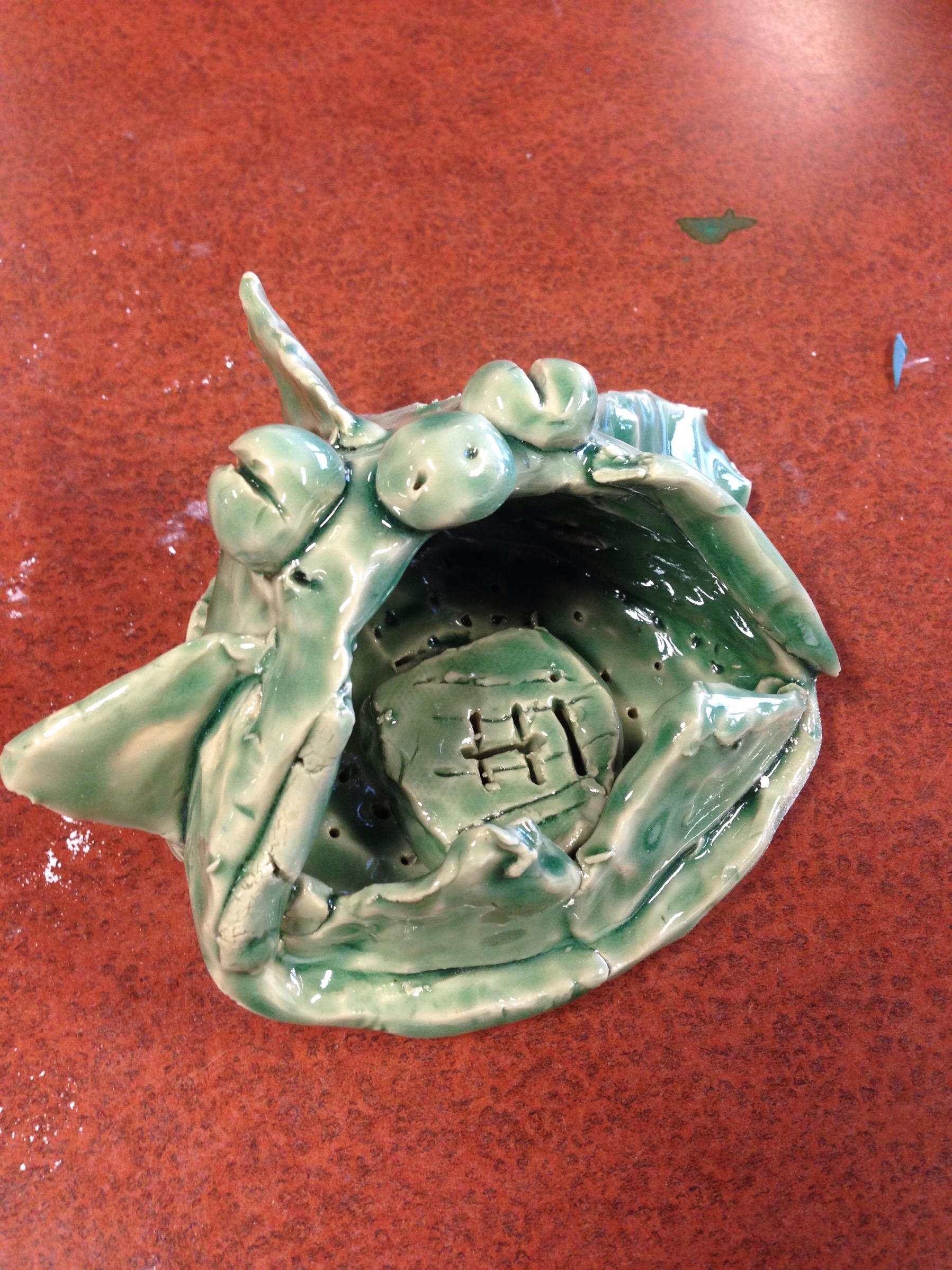 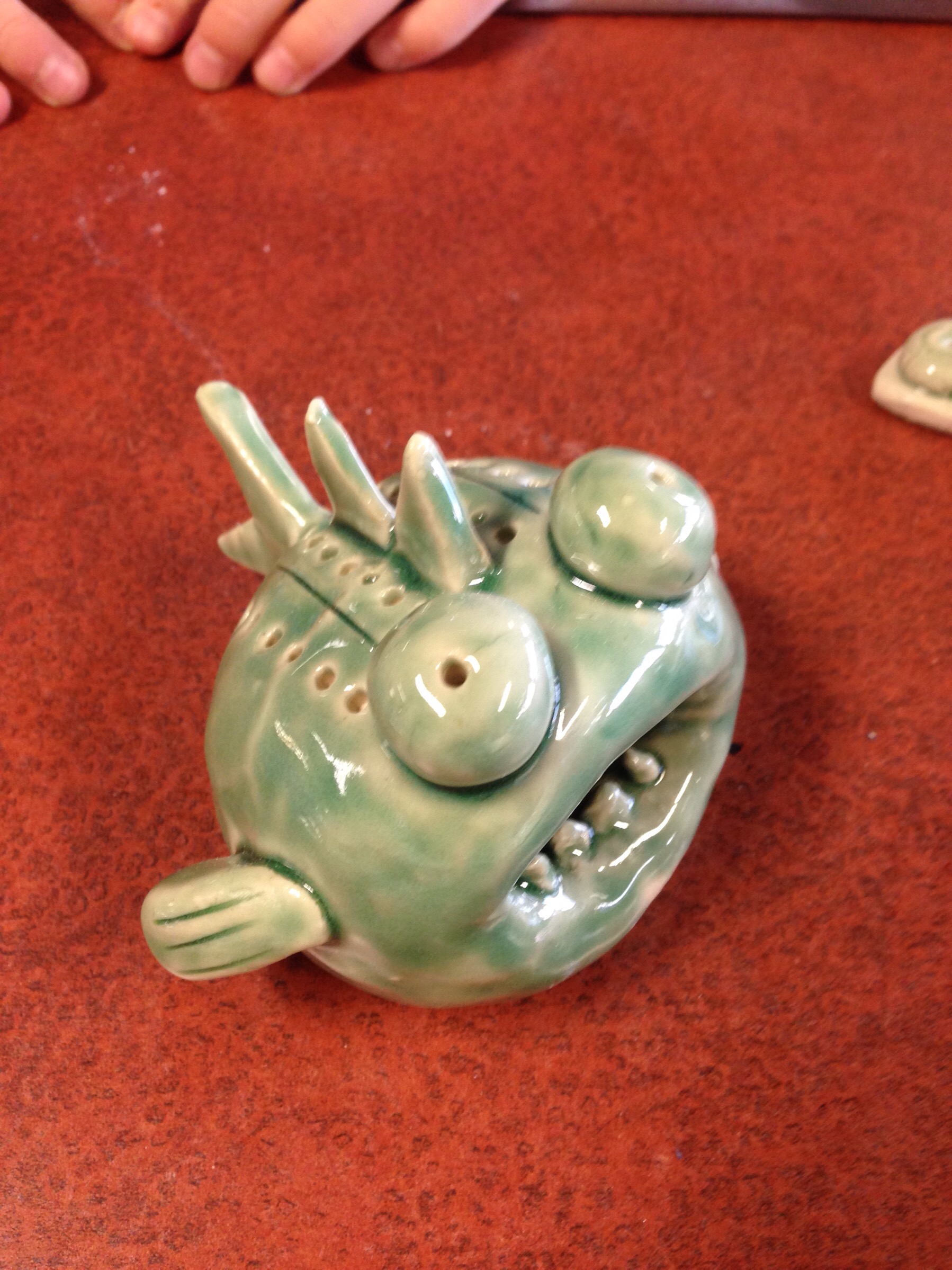 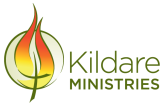 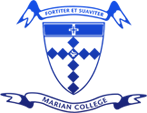 Painting - Colour, contrast and proportion
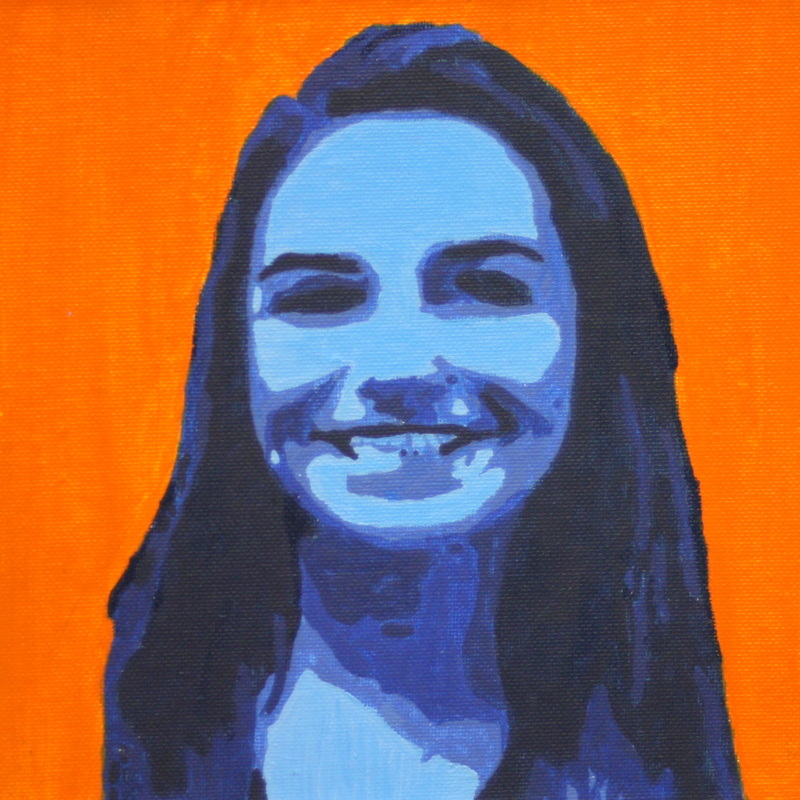 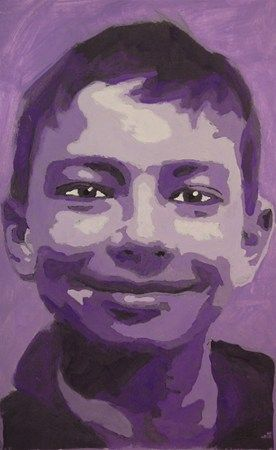 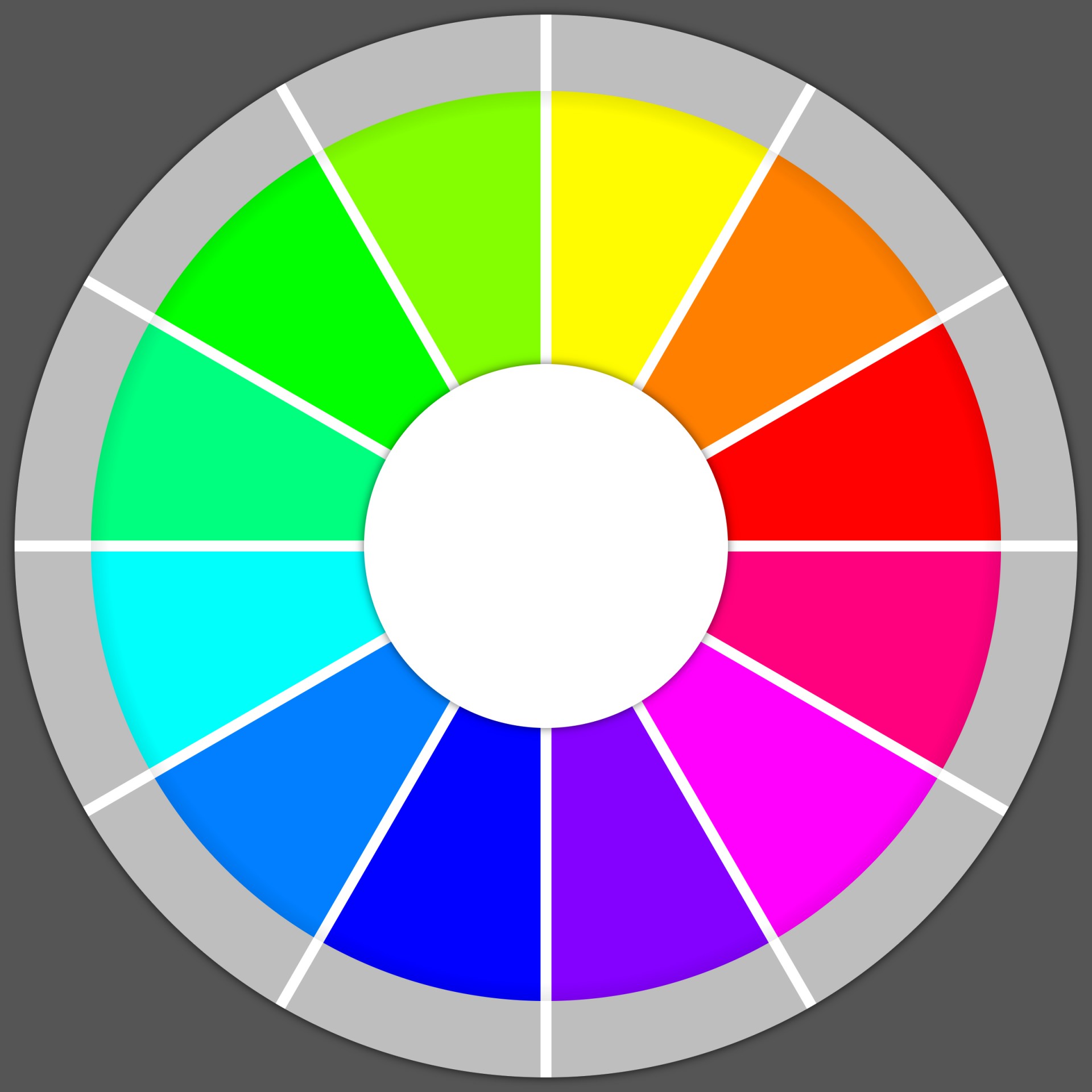 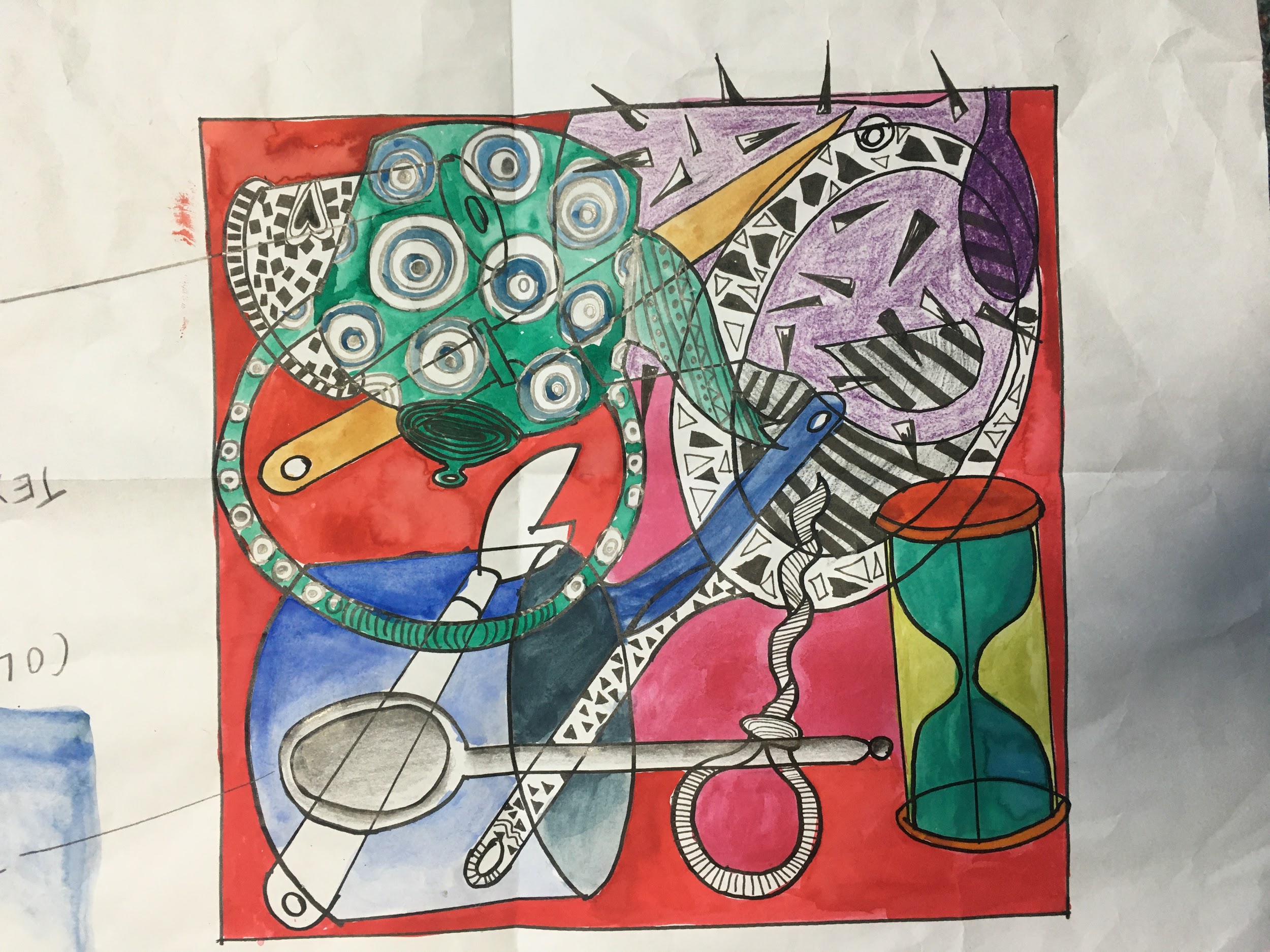 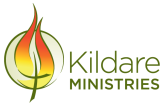 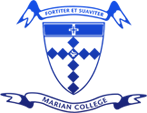 Indigenous Artworks - Pattern and repetition
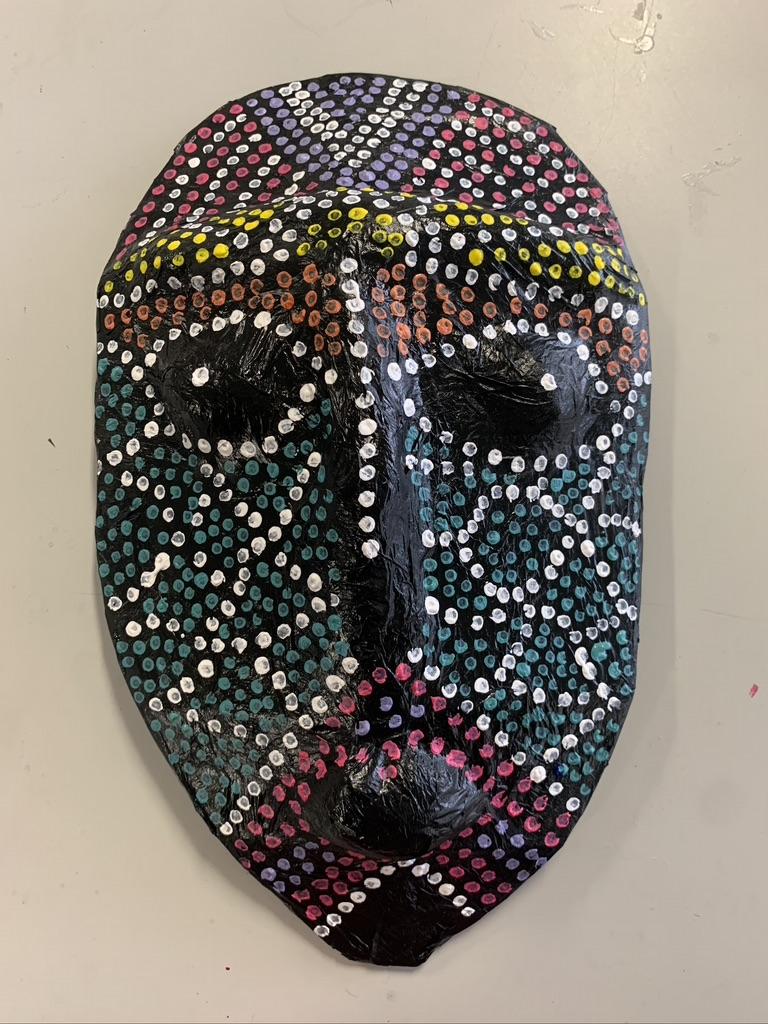 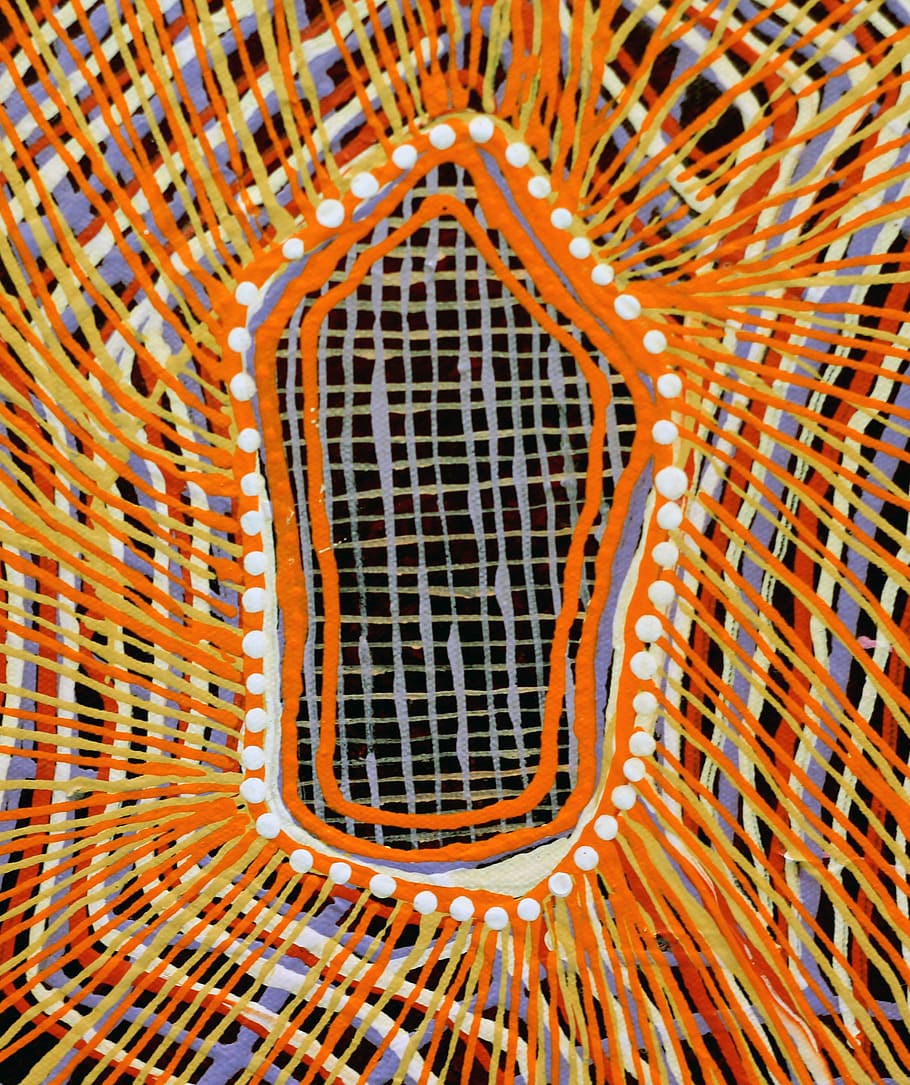 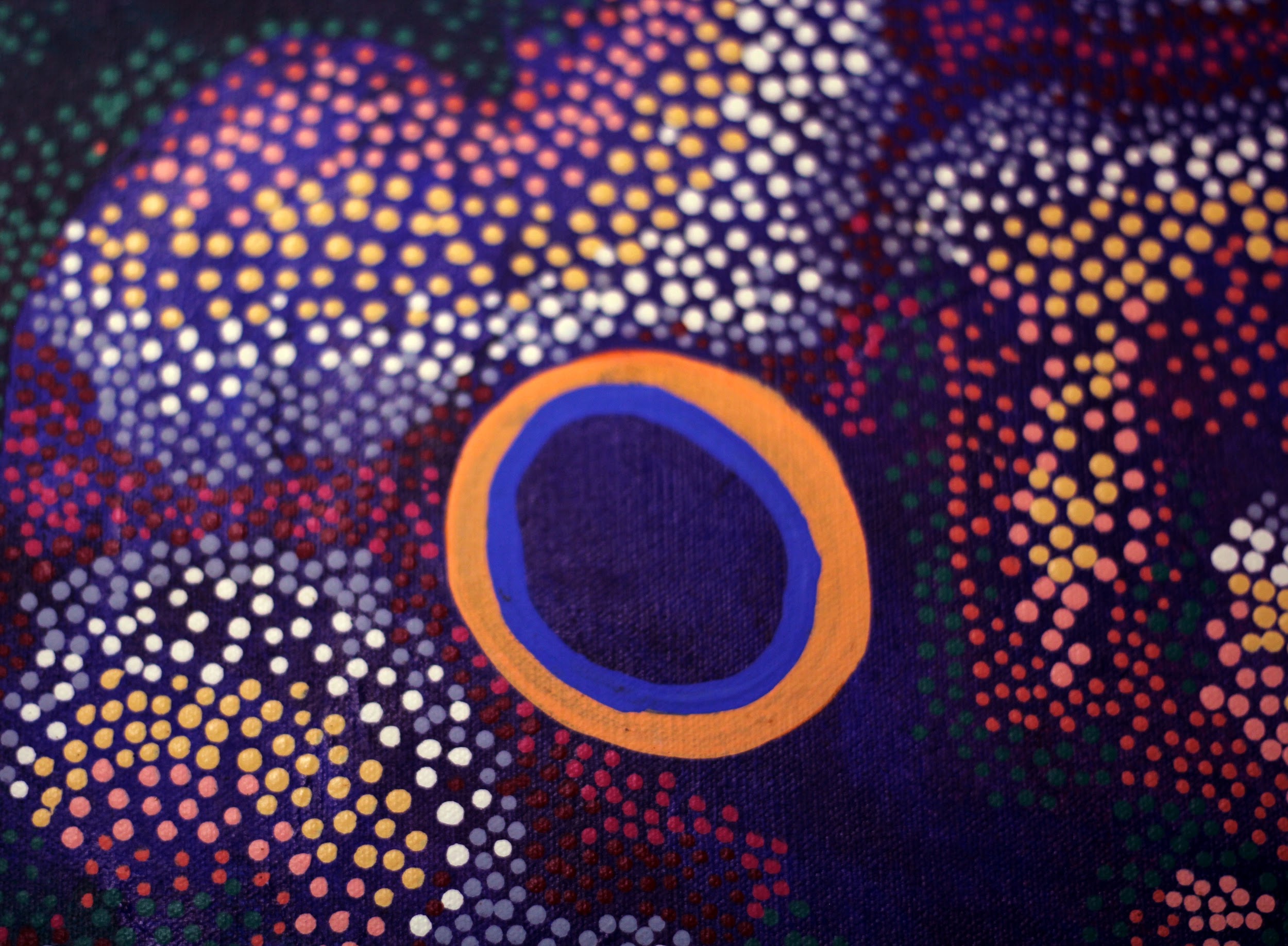 chiaroscuro
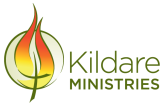 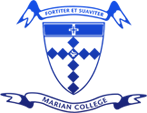 Drawing - Line and Balance
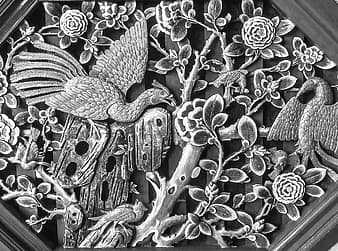 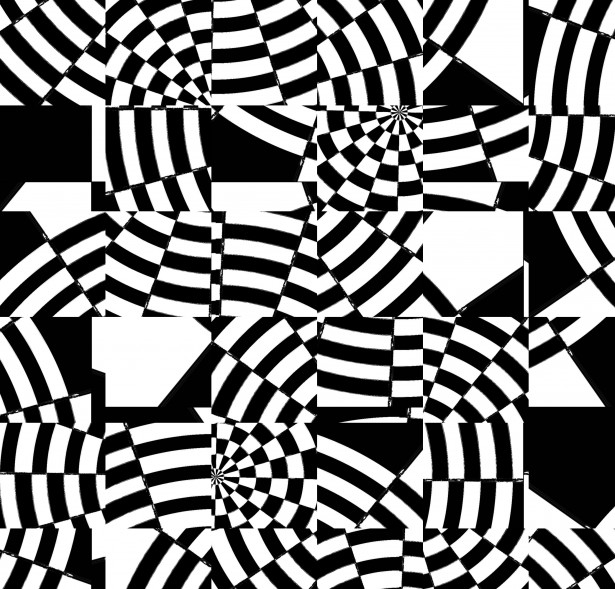 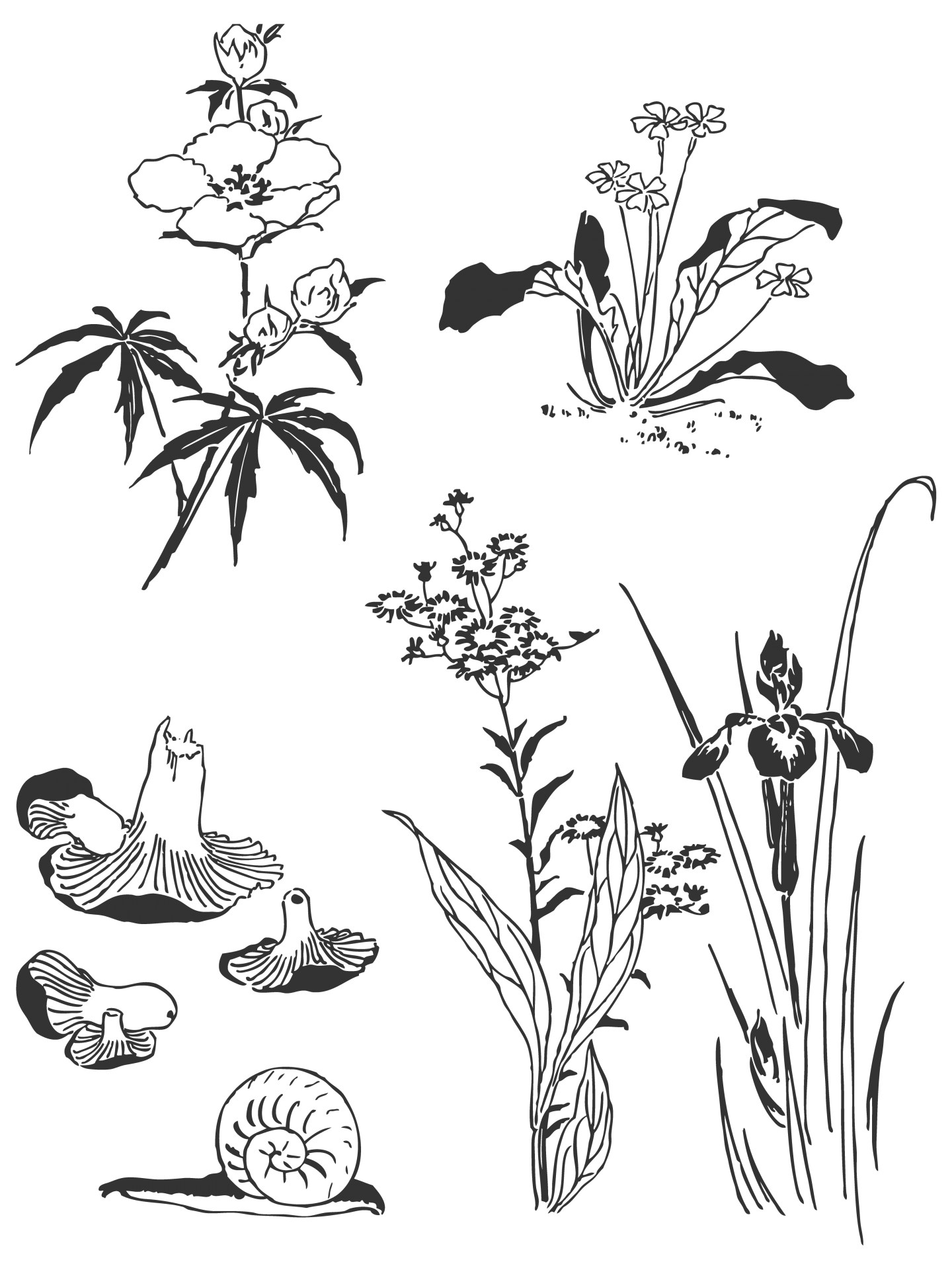 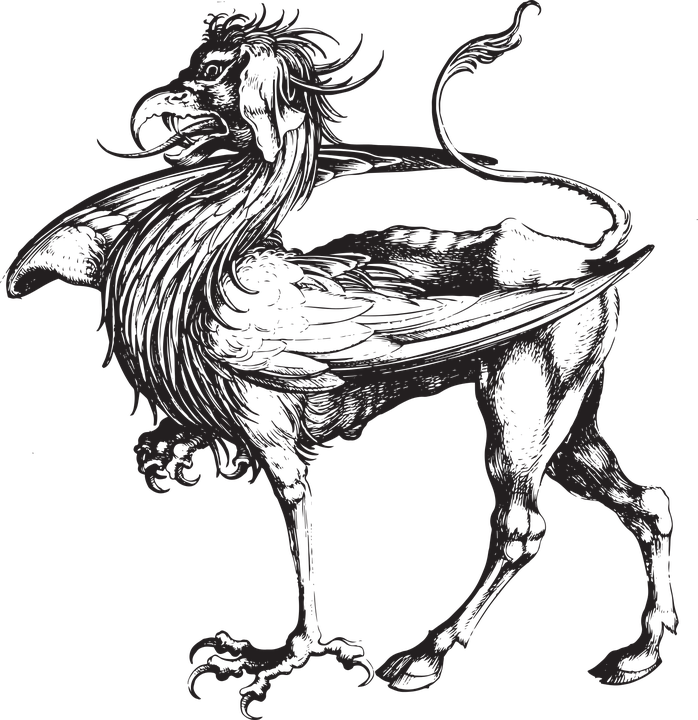 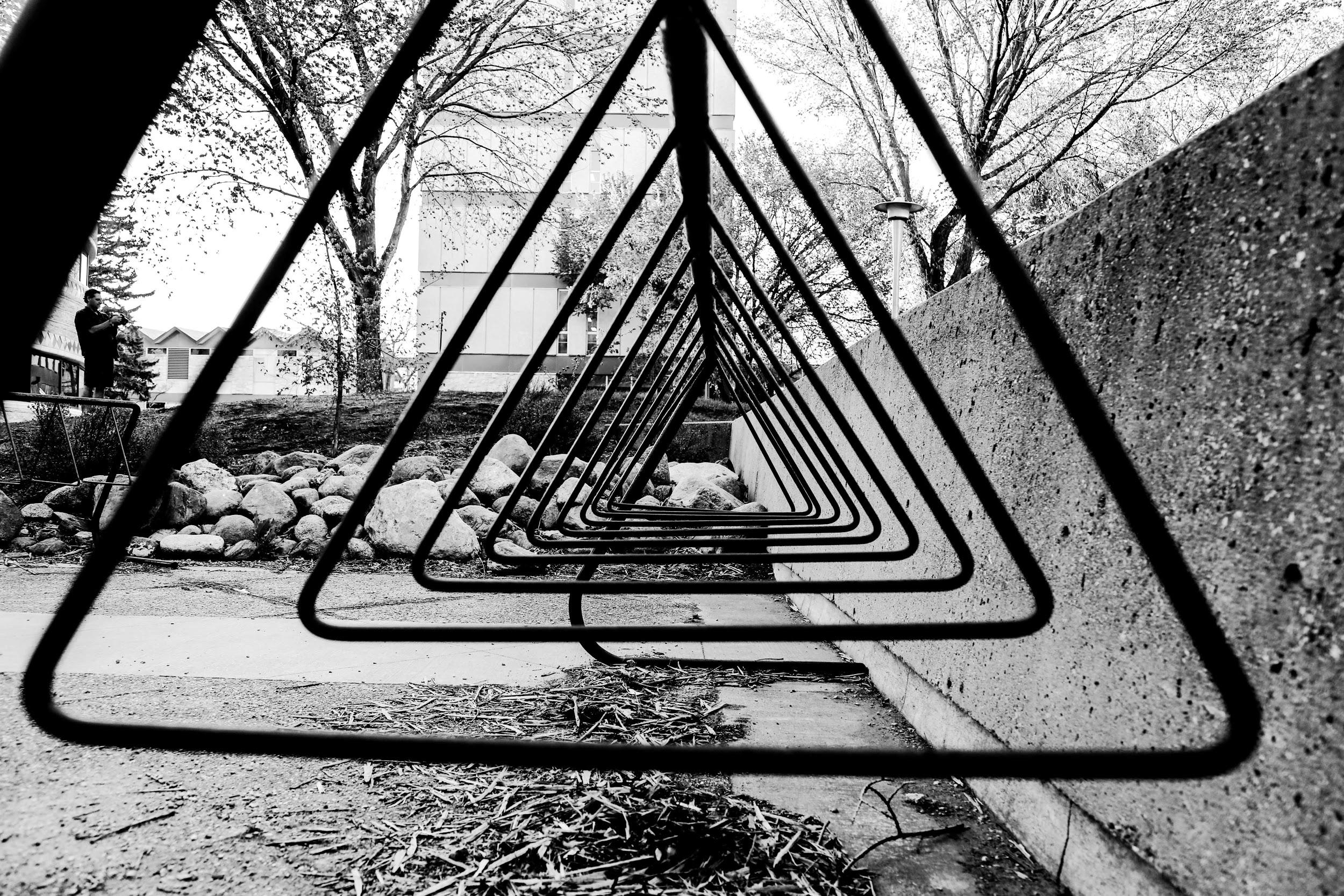 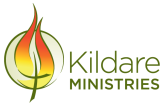 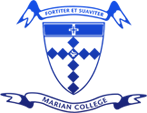 Year 7  Art
More information?
Barb Venn
Head of Arts
bvenn@mcararat.catholic.edu.au

Arts Faculty teachers.
Subject handbooks on Marian College Website